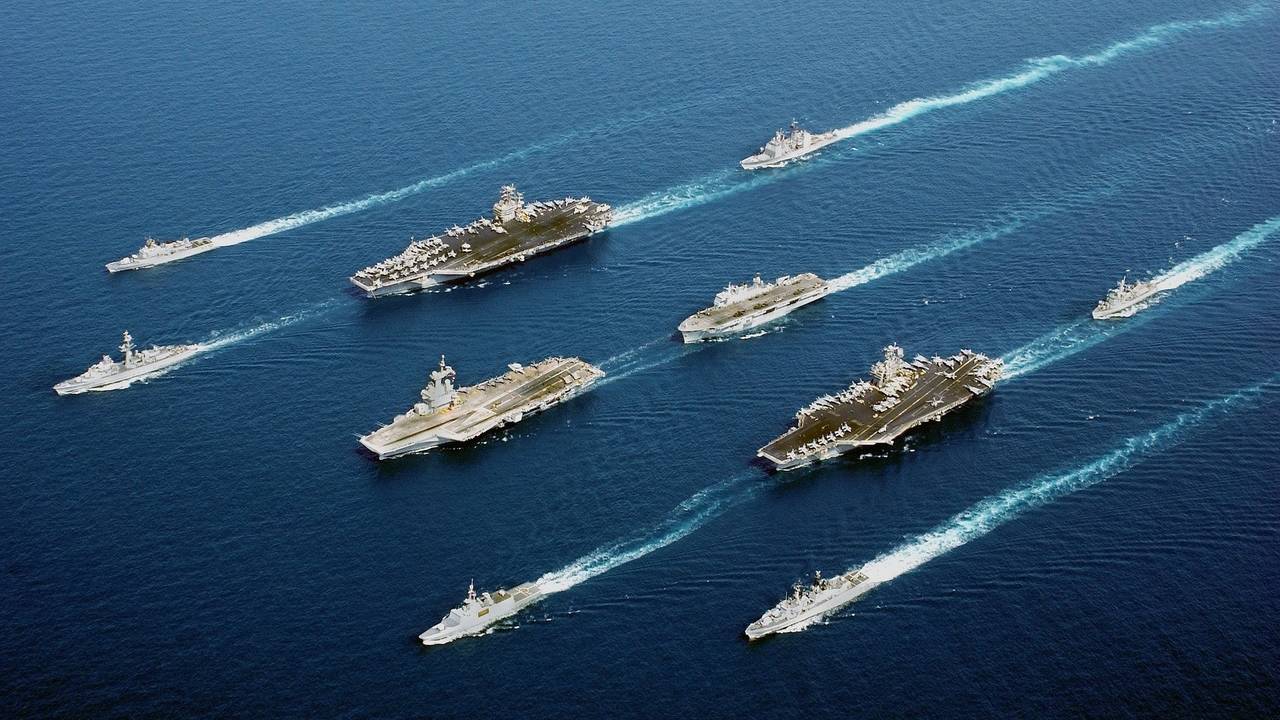 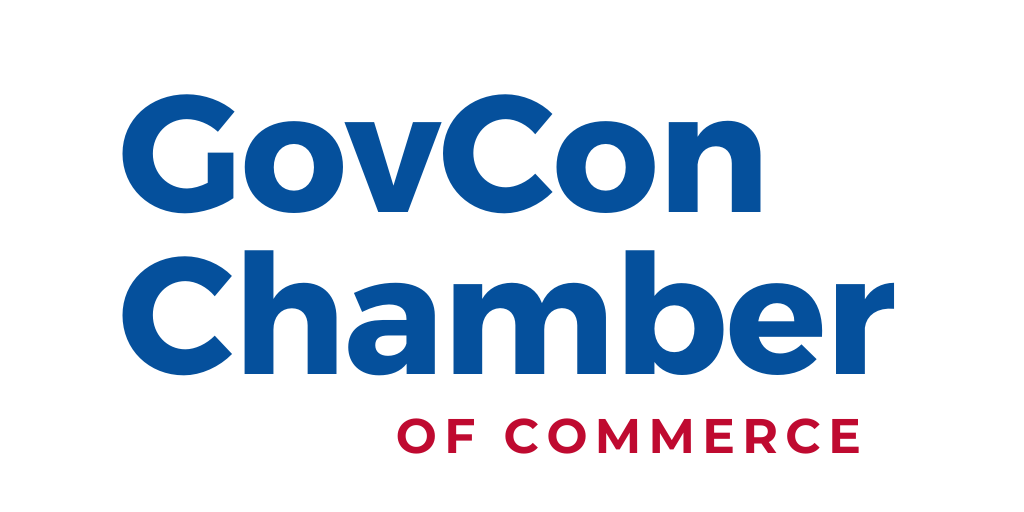 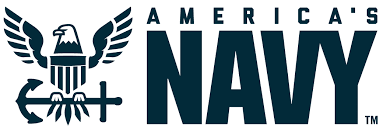 Neil McDonnell
President
555.555.1212 | neil@govconchamber.com
CAGE: 1GCC2 | EUI: WASDUNSNOW1
CAPABILITY BRIEF
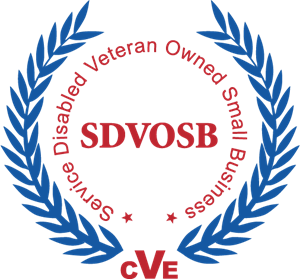 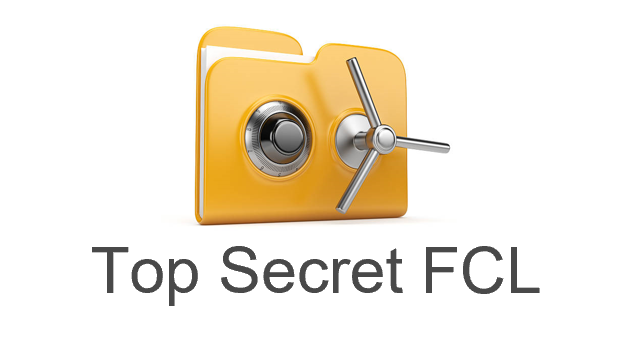 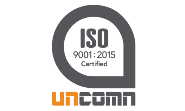 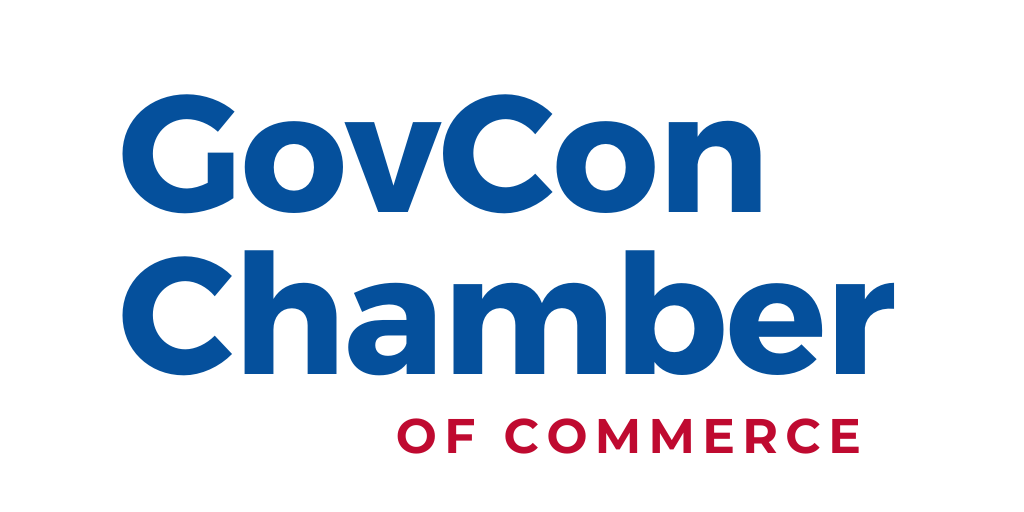 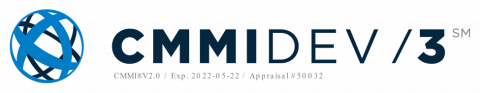 Core Capabilities
Business & Technology Consultancy
Government contracting is not a secret, it’s just a process. We teach small businesses that process
Founded in 2010 | HQ in Washington, DC
$5M CY21 Revenue with 15+ Public & Private Clients
10+ Active Task Orders
STARS III Prime Contract Holder
Specializing in the Federal Market
Cloud
Doing lots of cloud stuff for you
Migrations and such

Cyber
Your Red Team
Your Blue Team

AI/ML
Artificial Intelligence
Machine Learning
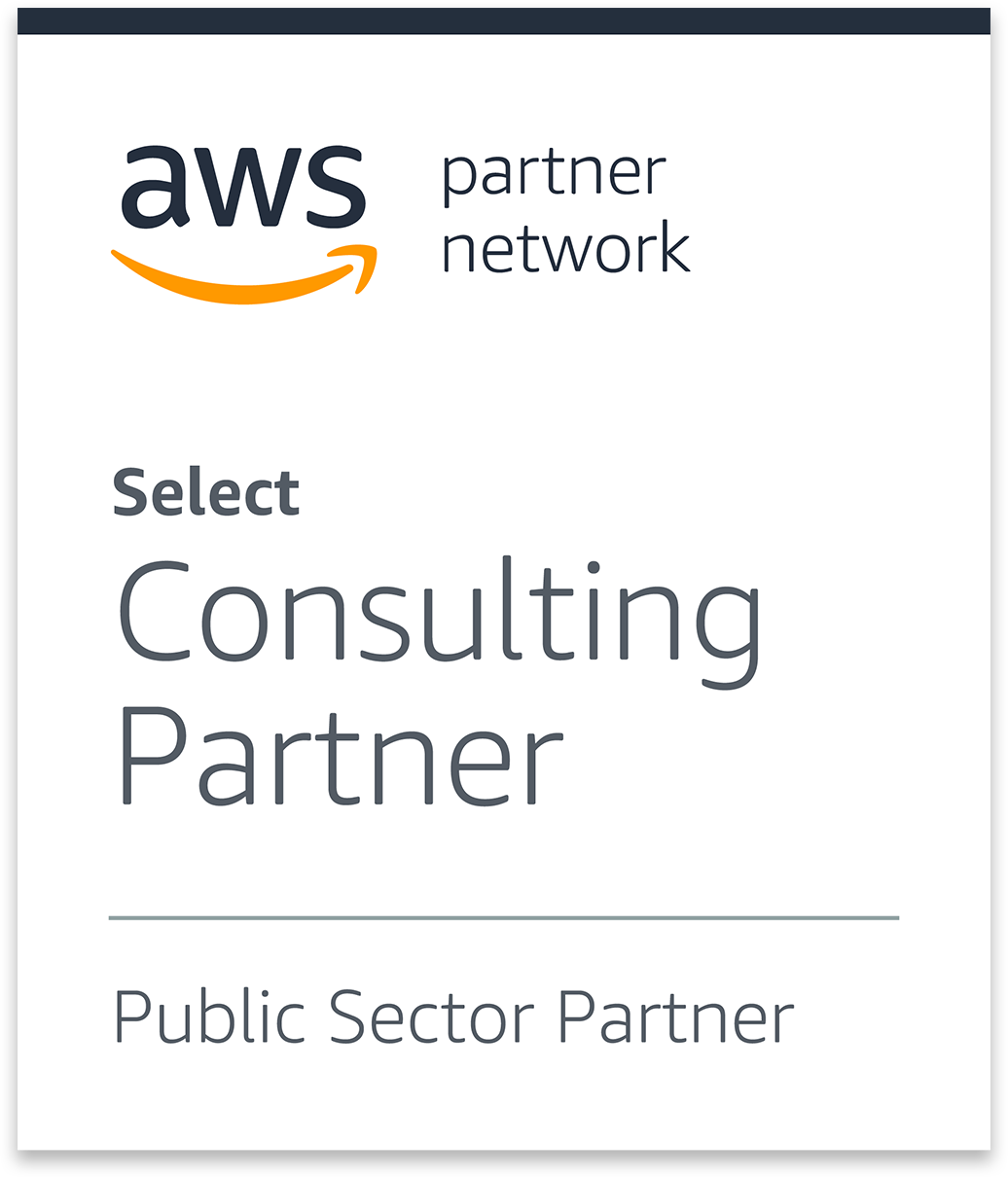 Experienced Leaders and Staff
30+ Full-Time Employees (>35% Veterans)
60% have DoD Clearance Levels
>90% Retention Rate
>80% have Professional Certifications
Led by USAF Retired Officers
In-House Contracts and Accounting Team
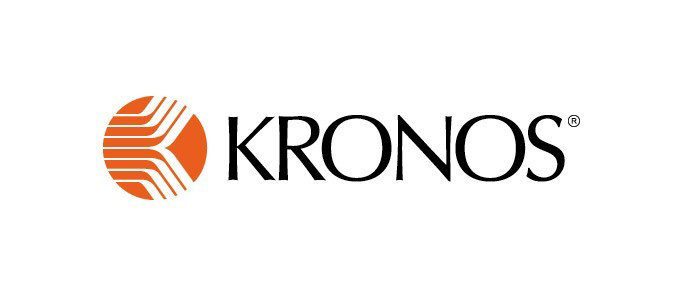 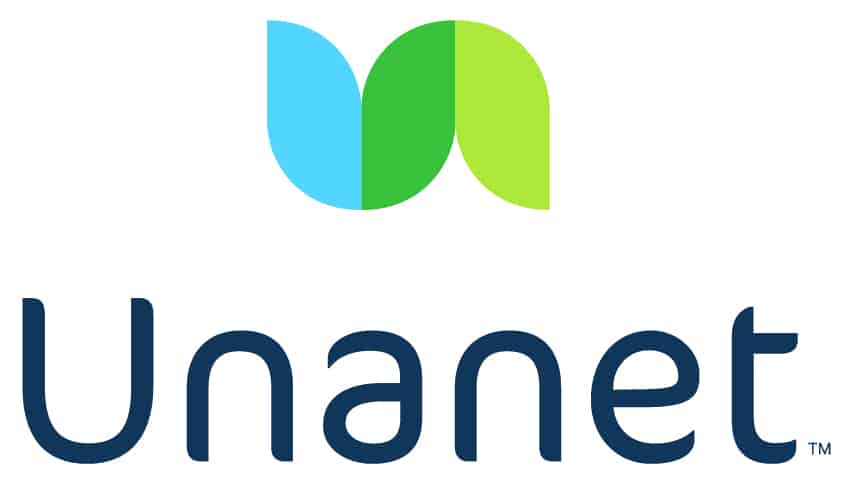 Proven Relationships
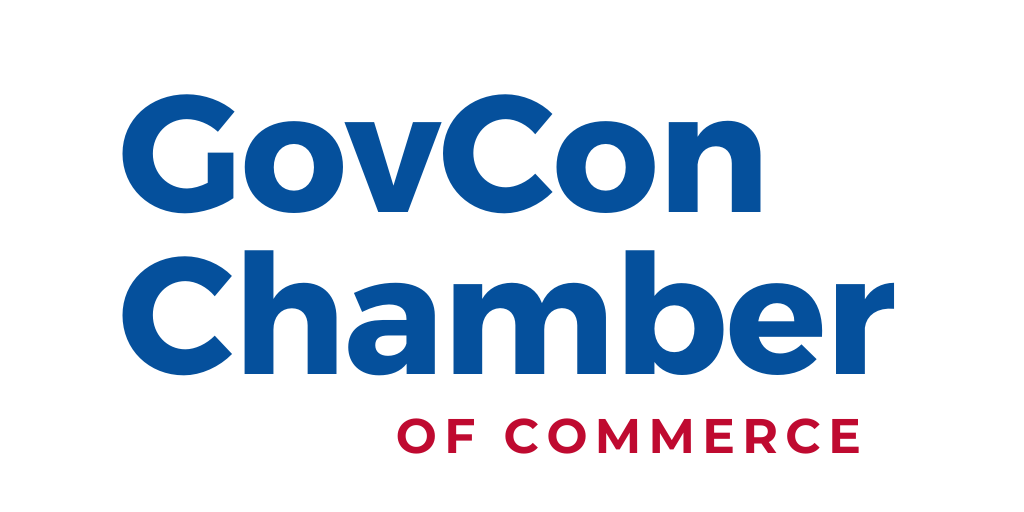 Federal Customer Sampling
State/Local/Commercial Customers
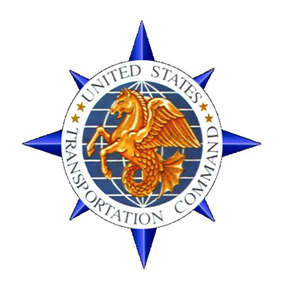 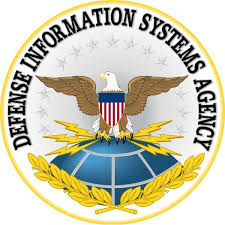 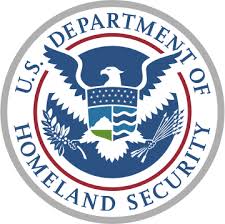 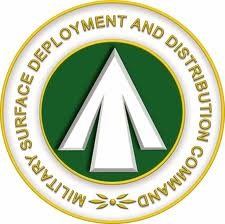 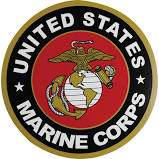 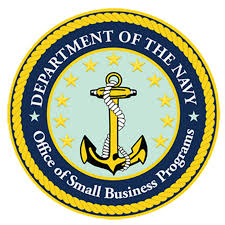 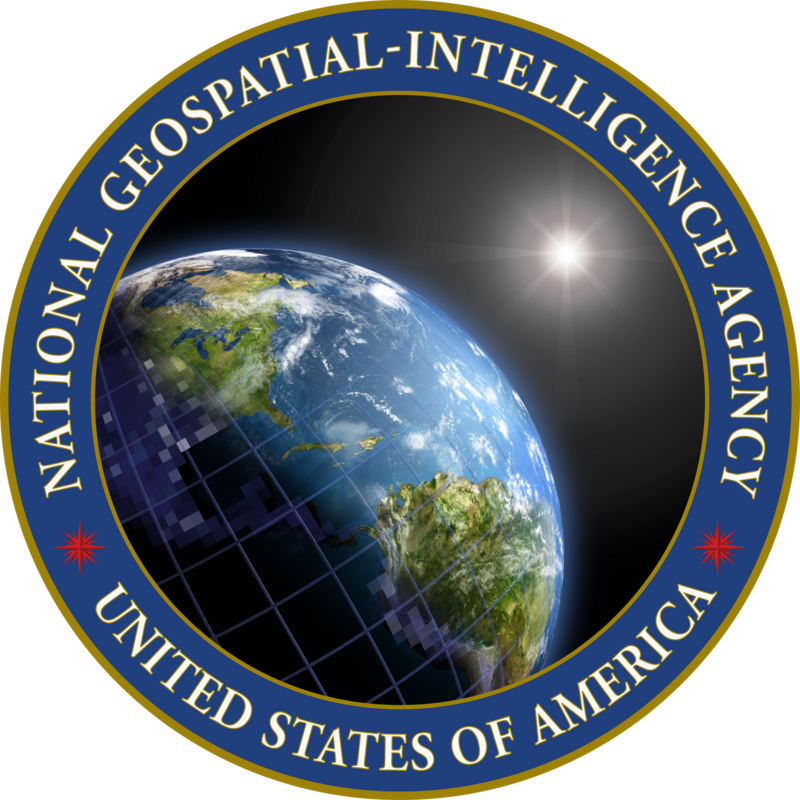 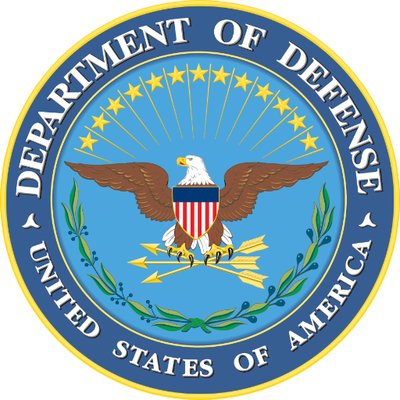 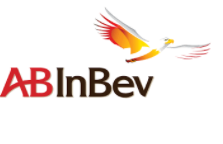 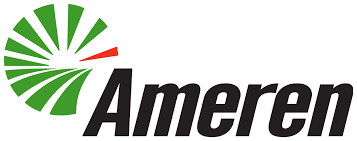 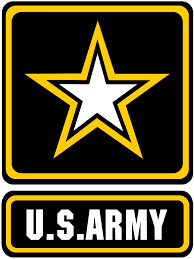 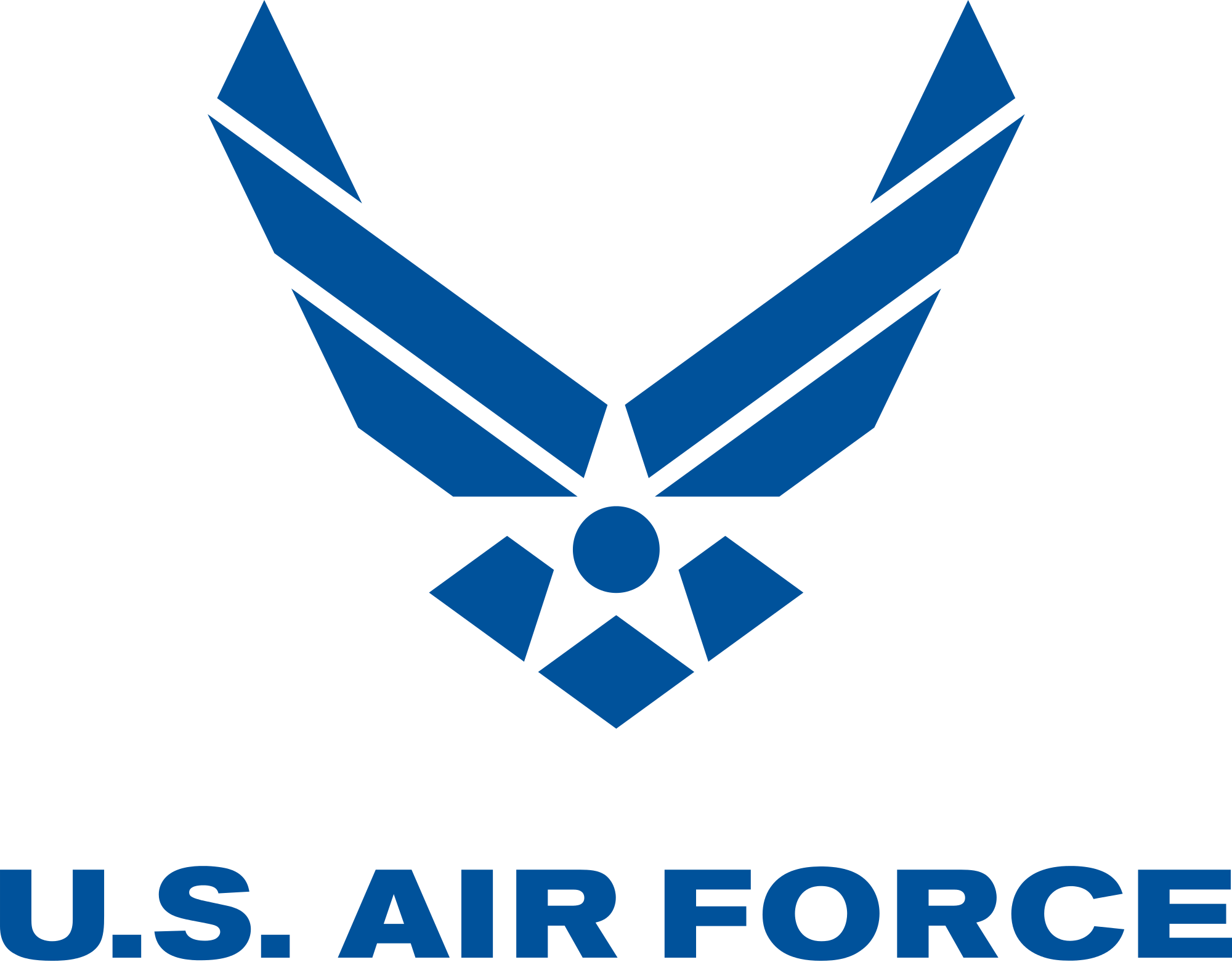 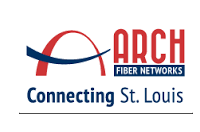 SDDC
DISA
DoD
NGA
Navy
USMC
DHS
USTRANSCOM
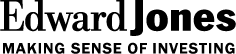 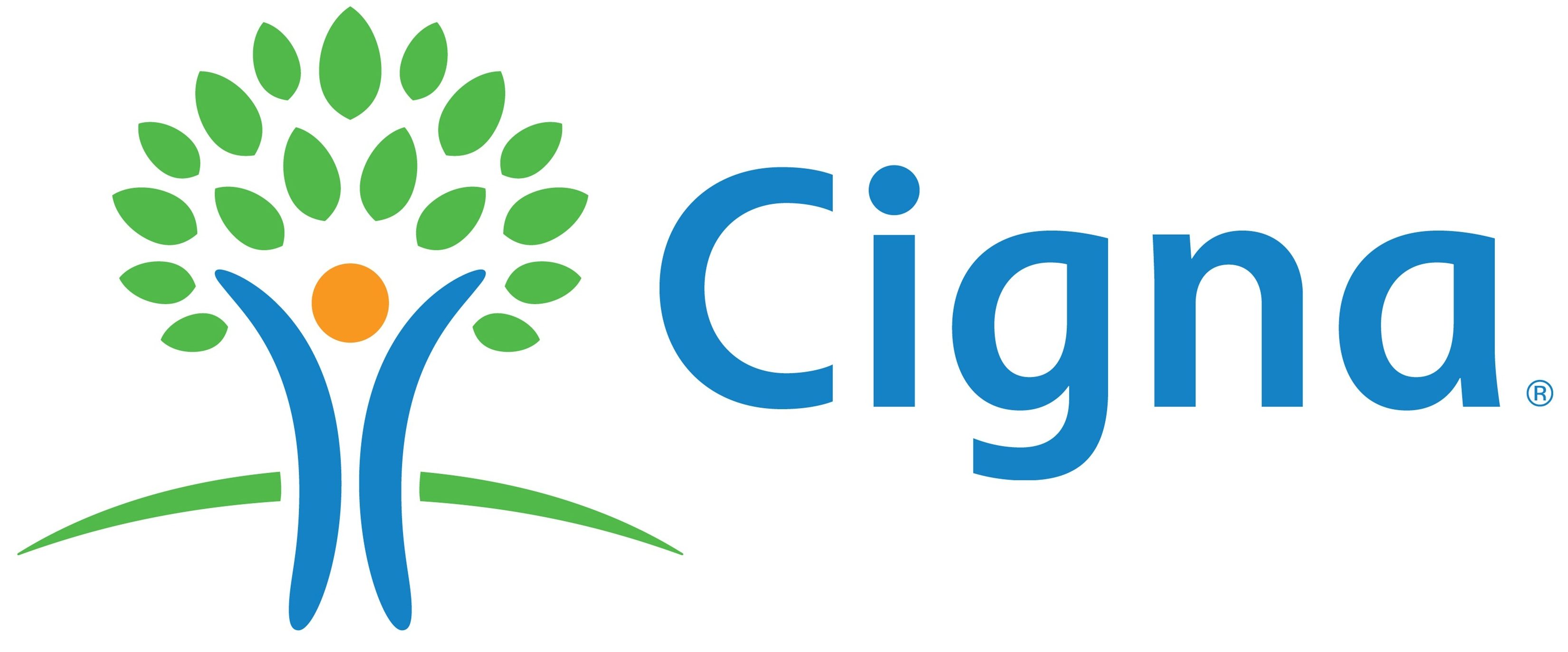 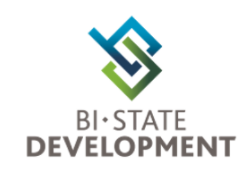 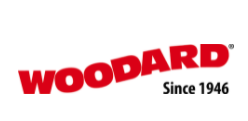 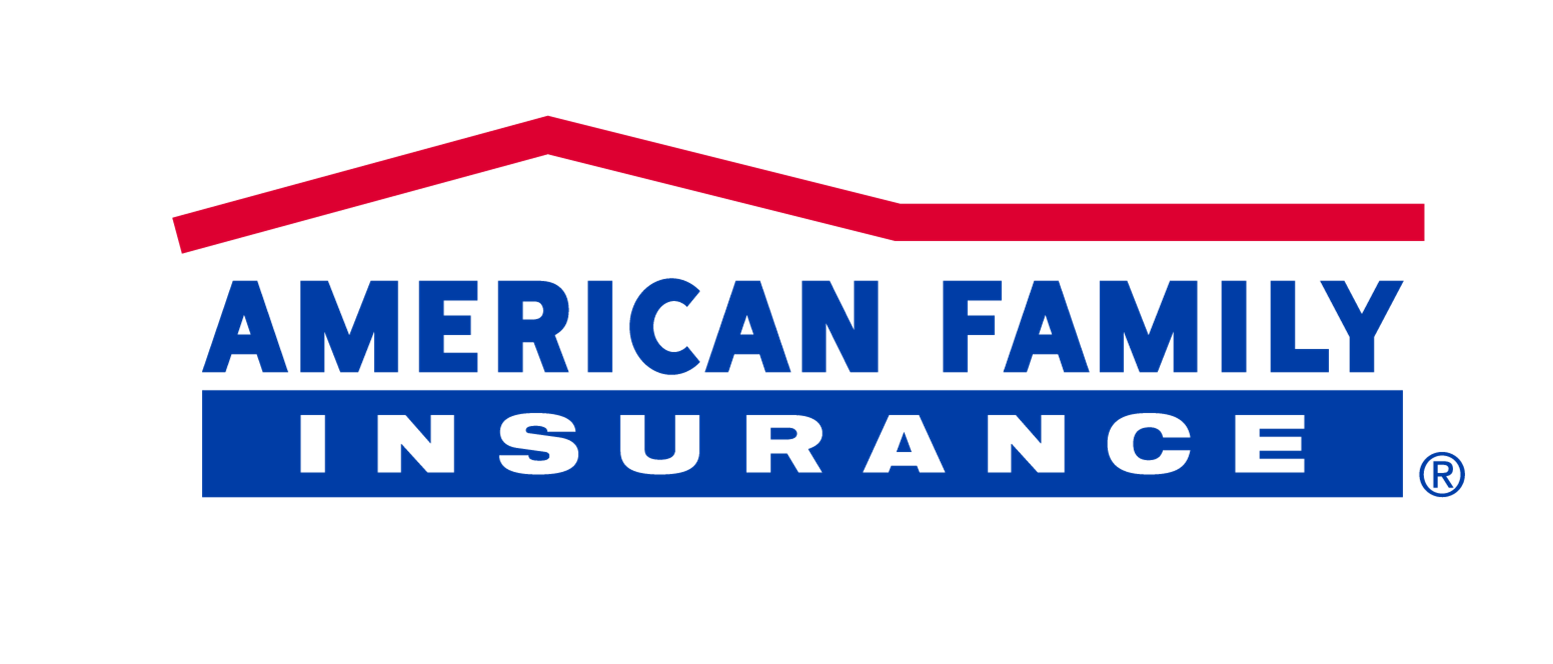 Trusted Federal Teaming Partners
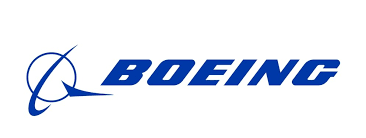 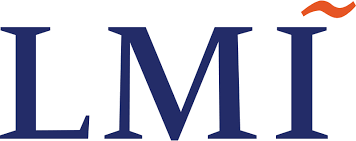 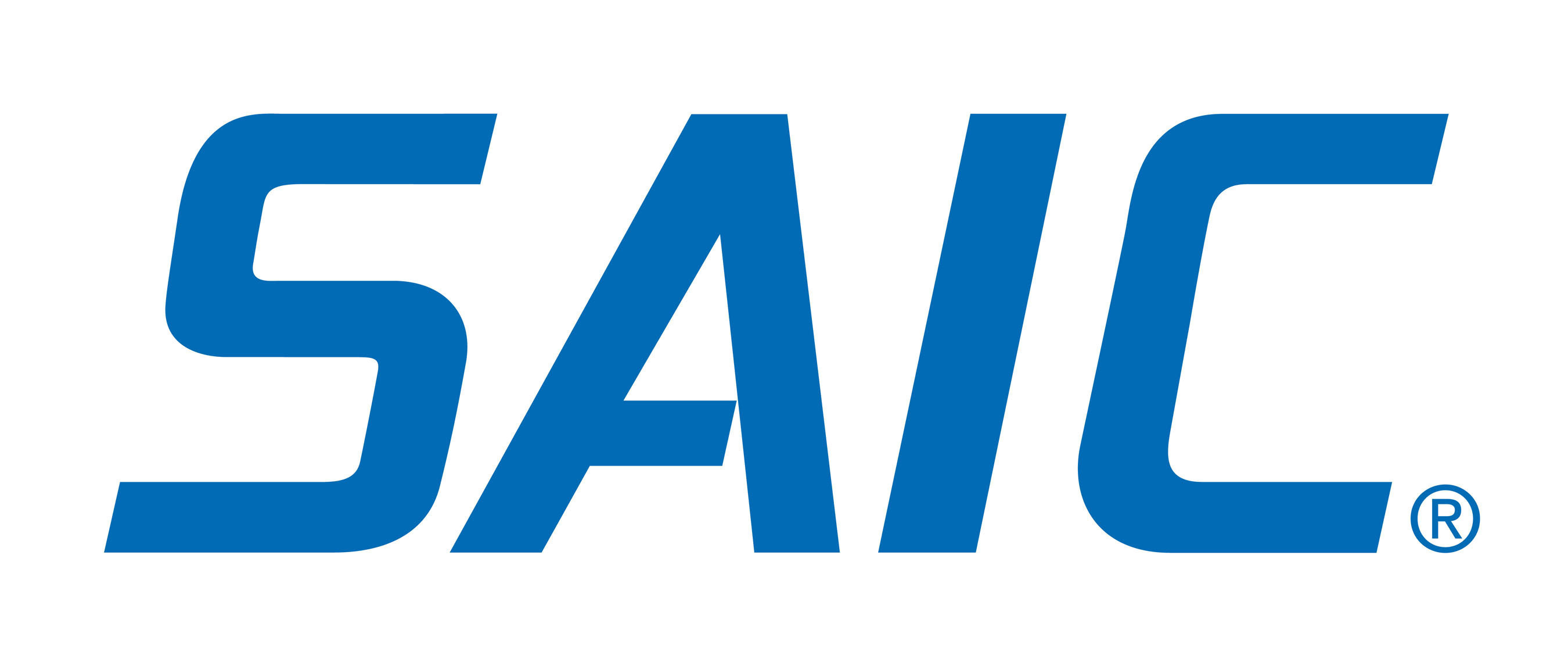 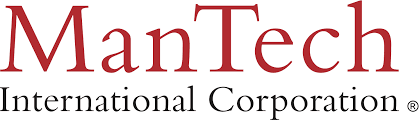 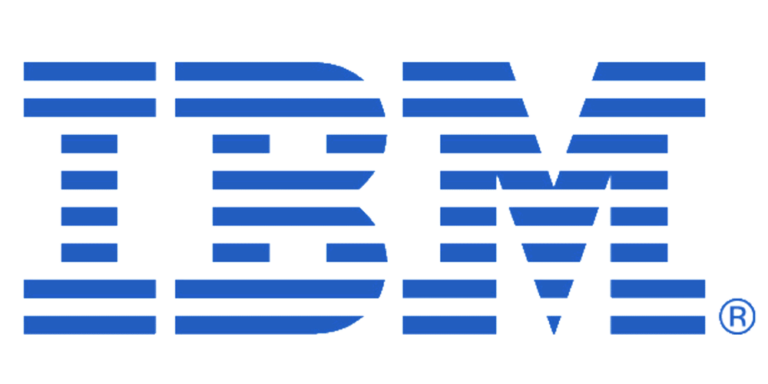 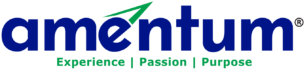 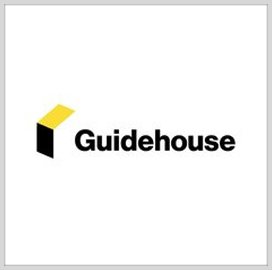 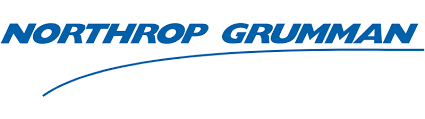 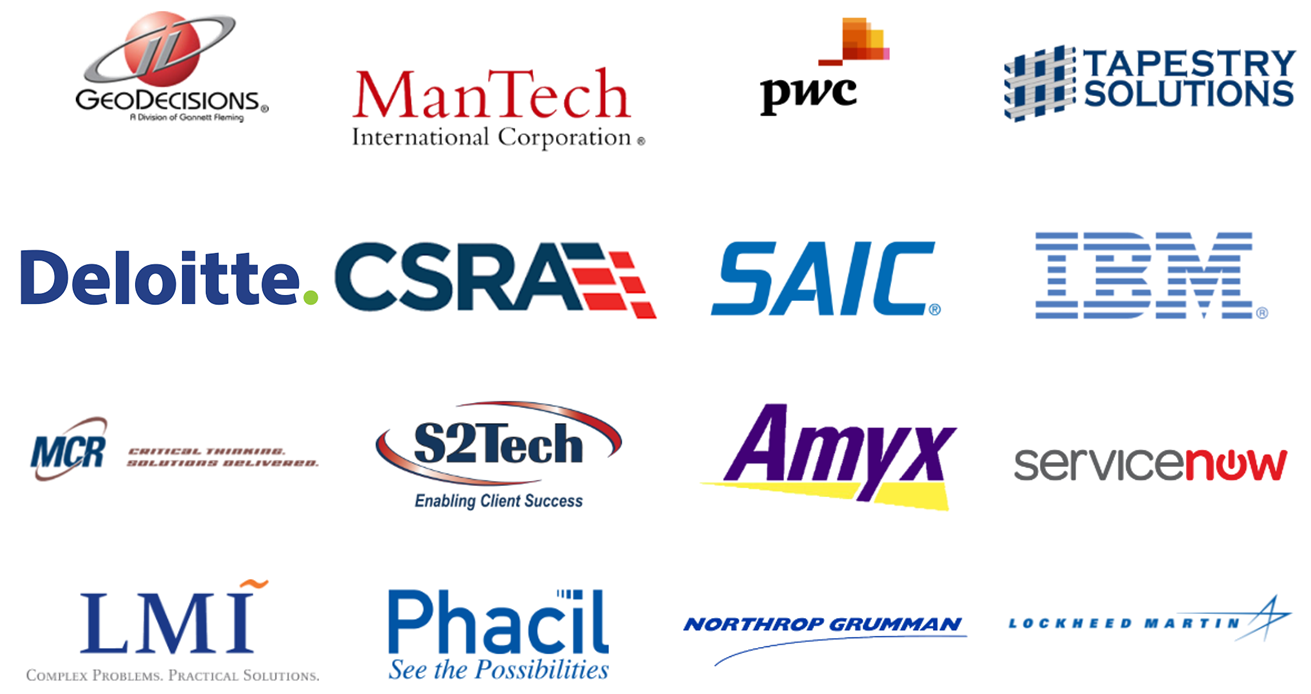 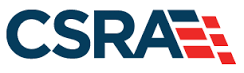 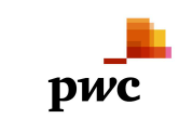 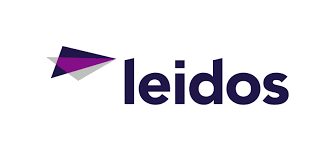 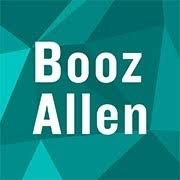 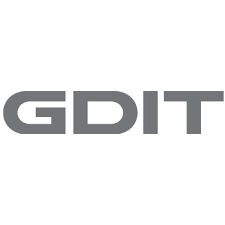 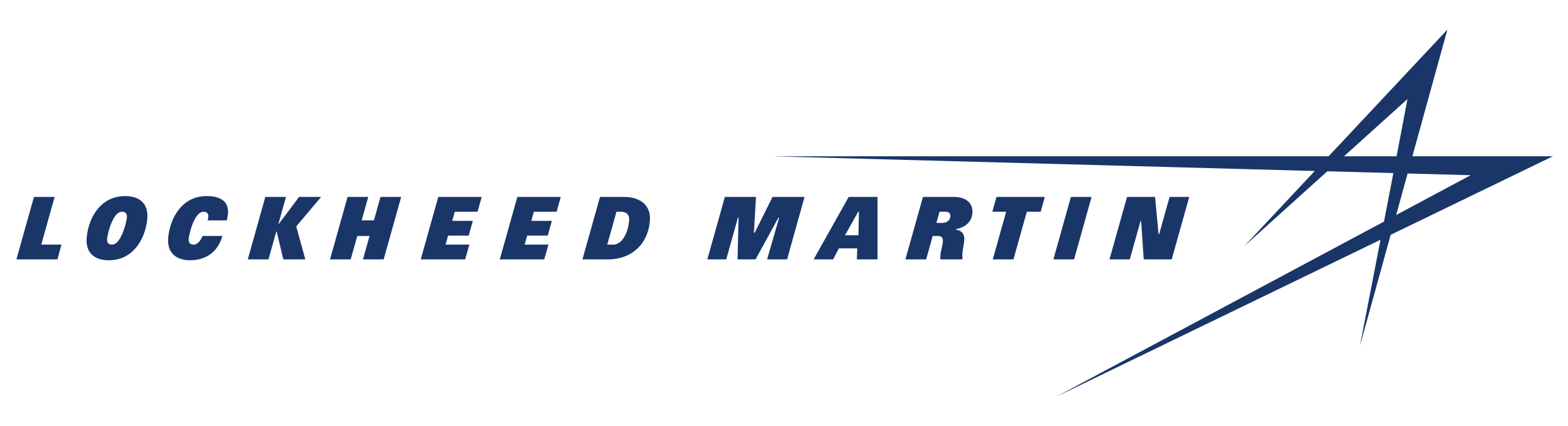 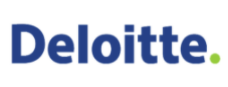 Cloud Service Line
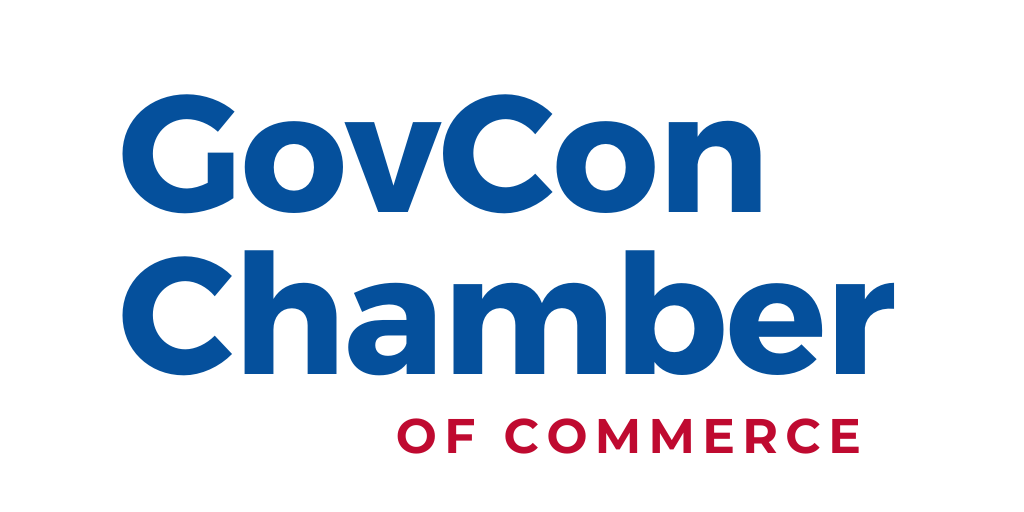 Cyber Service Line
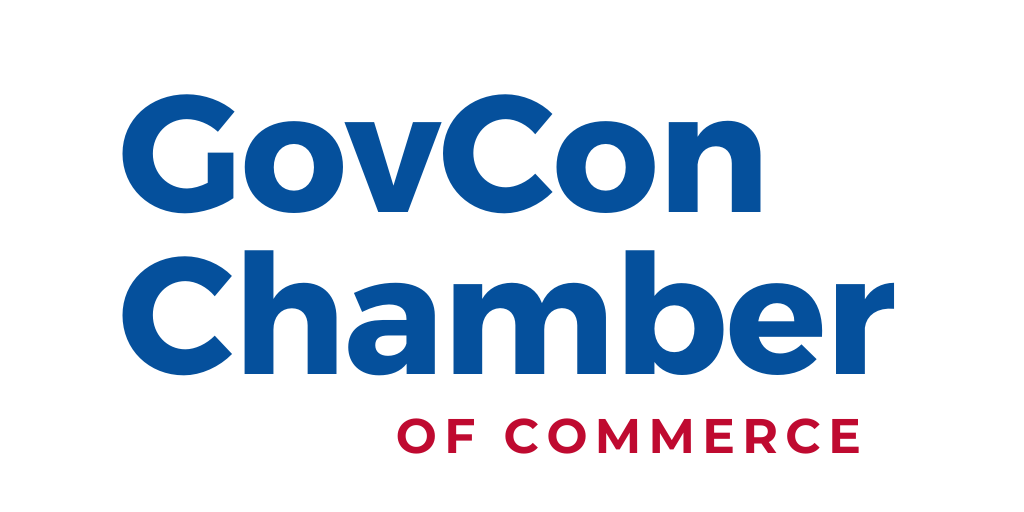 AI/ML Service Line
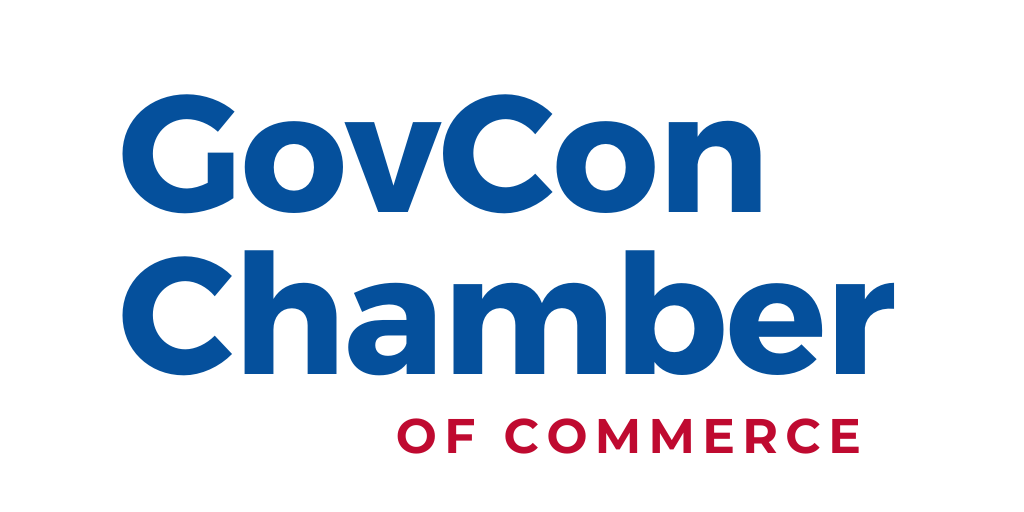 Naval Sea Systems Command Case Study
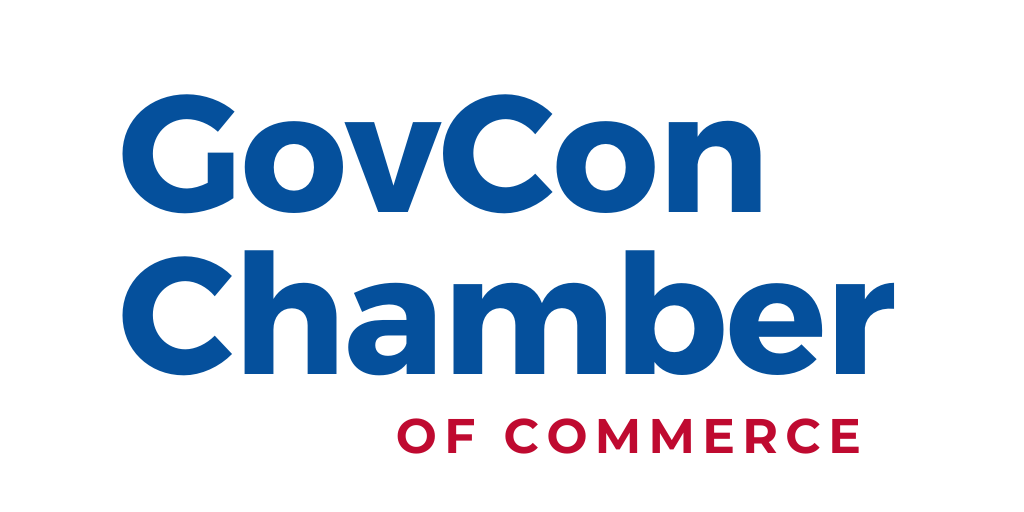 Security Operations
Situation
Paragraph 1
Paragraph 2
Approach
Paragraph 1
Paragraph 2
Outcome / Value Delivered
Paragraph 1
Paragraph 2
Paragraph 3
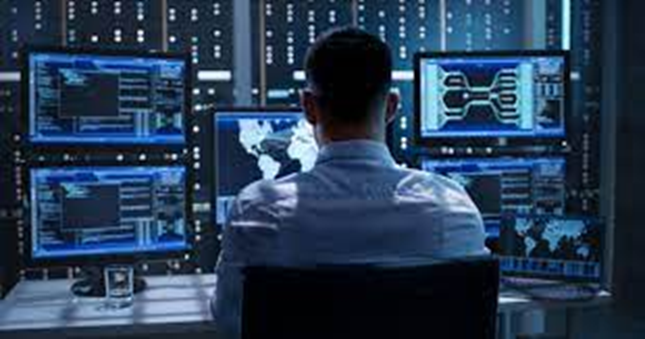 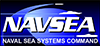 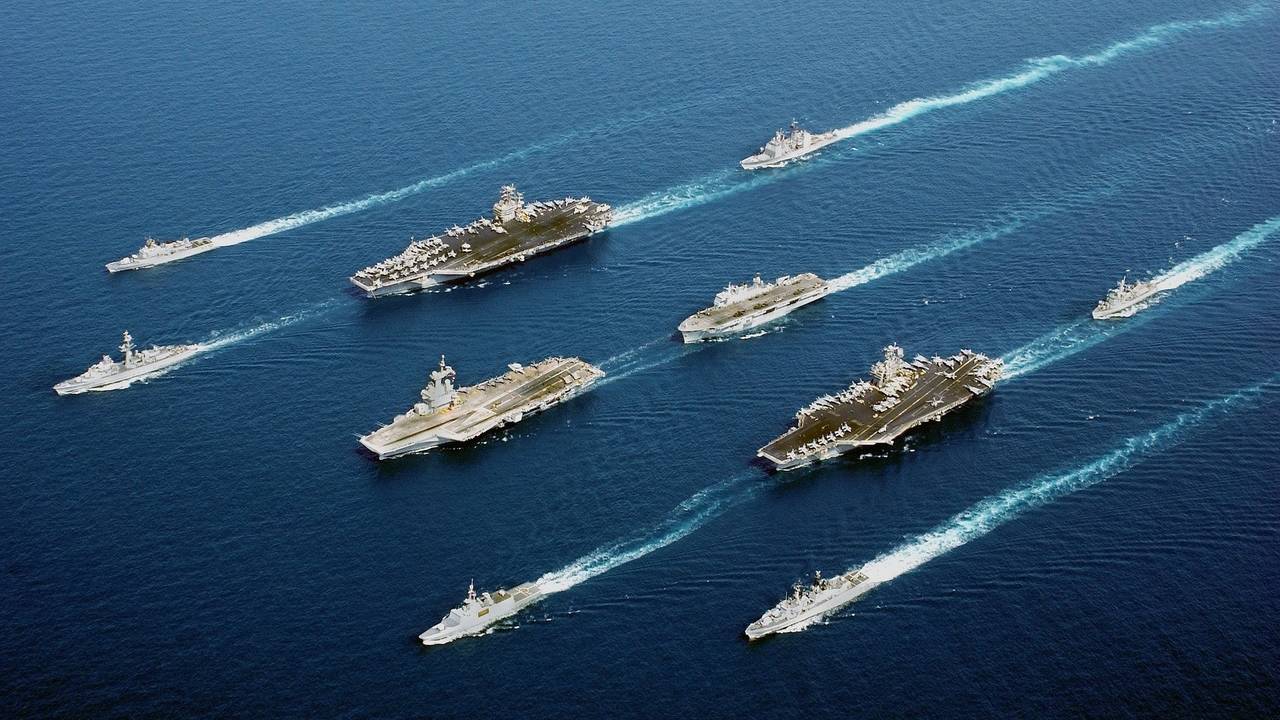 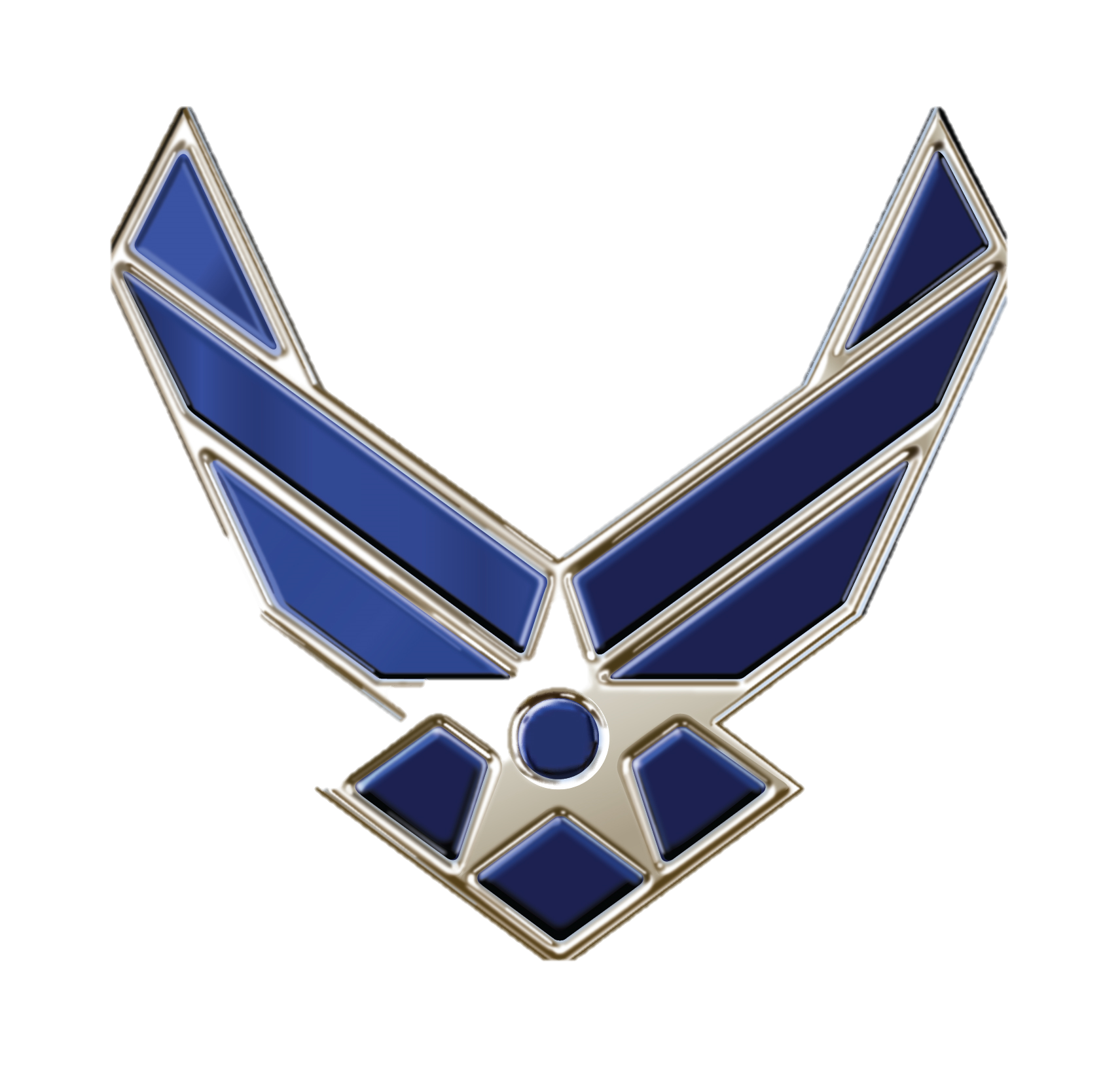 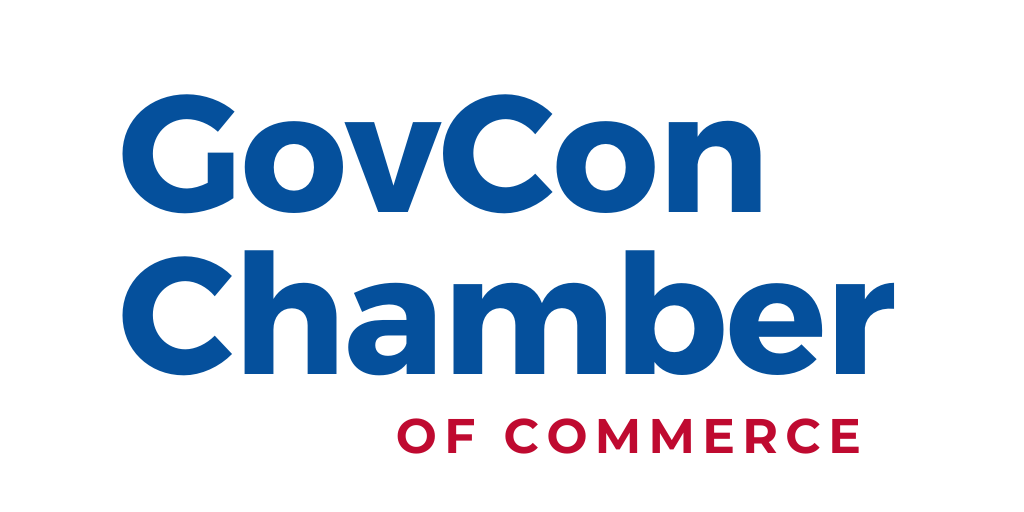 Neil McDonnell
President
555.555.1212 | neil@govconchamber.com
CAGE: 1GCC2 | EUI: WASDUNSNOW1
CAPABILITY BRIEF